Curriculum Mapping for Health Education
Health Education
Part I
Number of classes in health 

Part II
Identify Health Topics You Teach

Part III
Identify the health-literacy skills you teach

Part IV
Scope and Sequence

Part V
Block Plan
Curriculum Mapping: Part I
Part I: Number of lessons in health education
Write the number of lessons in health for each grade level.
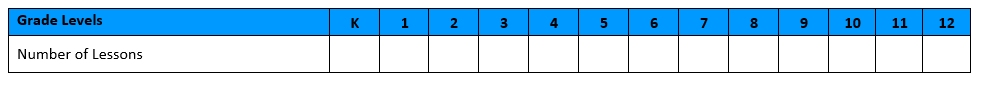 Curriculum Map Grid – Part II
Part II: Identify Health Topics You Teach
Use an (X) to mark all areas of the graph below to indicate the health topics you implement (left column for each grade level – yellow column).
Put an (O) to mark all areas you would like to add to address the gaps in your curriculum (Left column for each grade level – yellow column).
List the number of lessons for each topic area in the graph below l (right column for each grade level – white column).
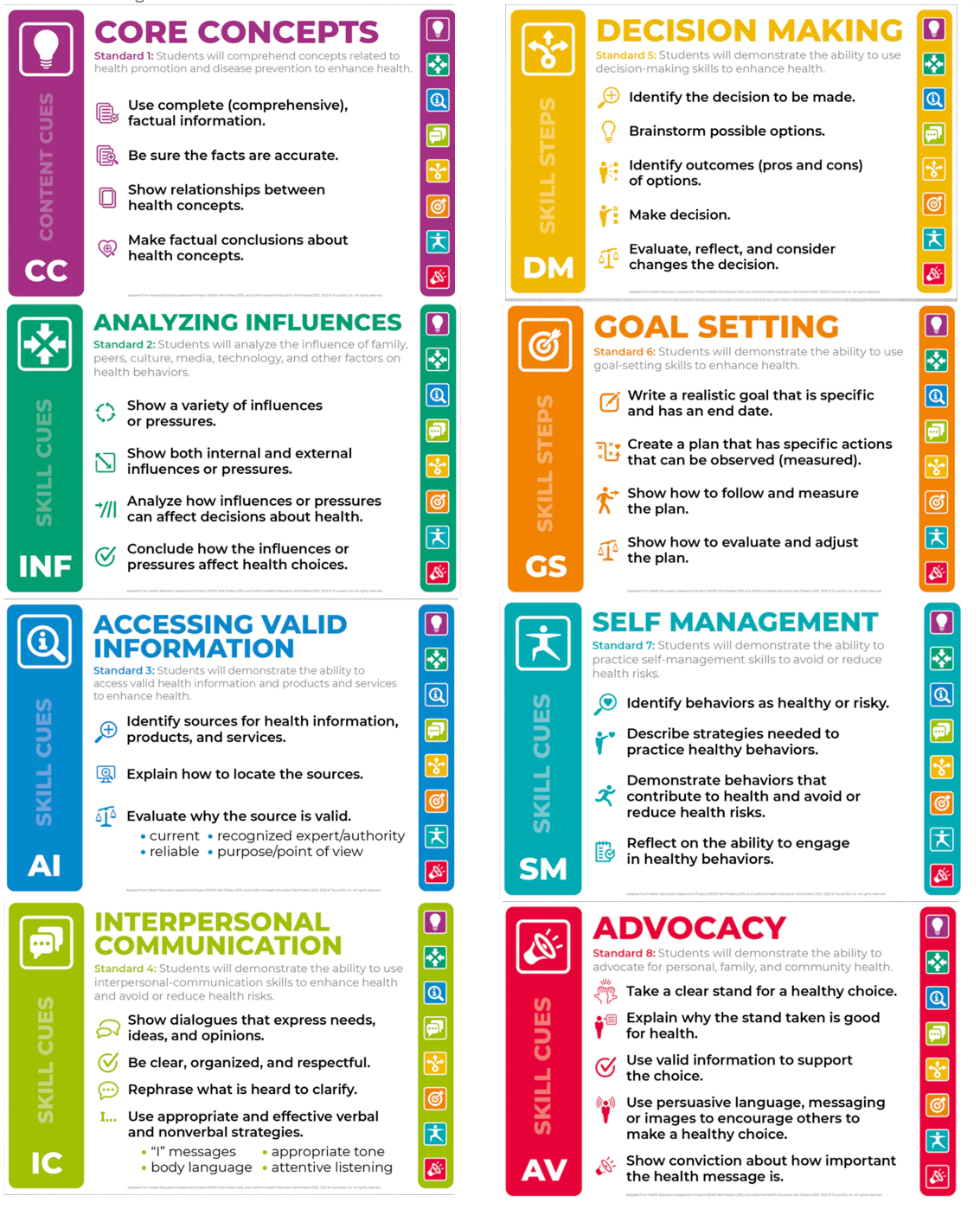 Curriculum Mapping - Part III
What Health Literacy Skills Do You Teach?

Directions: Put a “Y” to indicate the health-literacy skills you teach in each grade level.
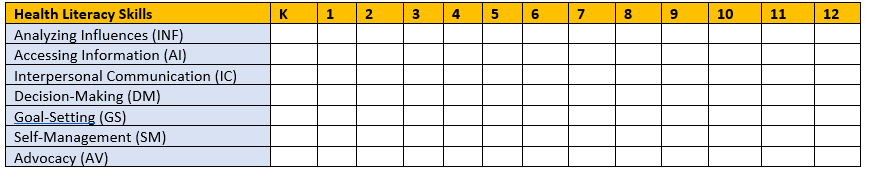 Part IV: Scope and Sequence
Curriculum Mapping: Part IV
Part IV: Scope and Sequence
Directions: Complete one document per X and O from Part II in the Curriculum Map Grid (yellow column).  You can add and subtract rows in the tables as needed.  Choose the grade level(s) and topic.
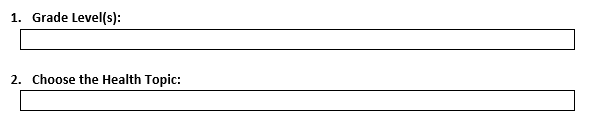 Curriculum Mapping: Part IV
Choose the core concept outcomes.  You can add and subtract rows in the tables as needed
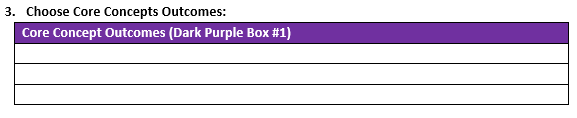 Curriculum Mapping – Part IV
List the health-literacy skill(s) in the blue column. 
List the health-literacy skill outcomes in the green column.
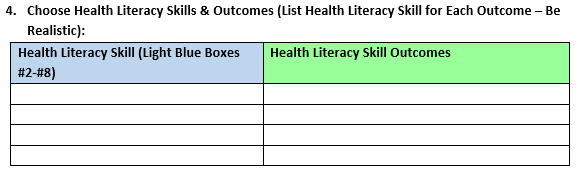 Curriculum Mapping – Part IV
List formative assessments you would like to implement.
List summative assessments to measure student achievement.
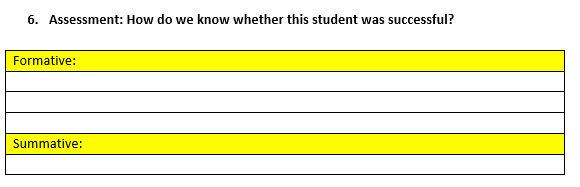 Block Plan
After Curriculum Mapping Process
Block Plan
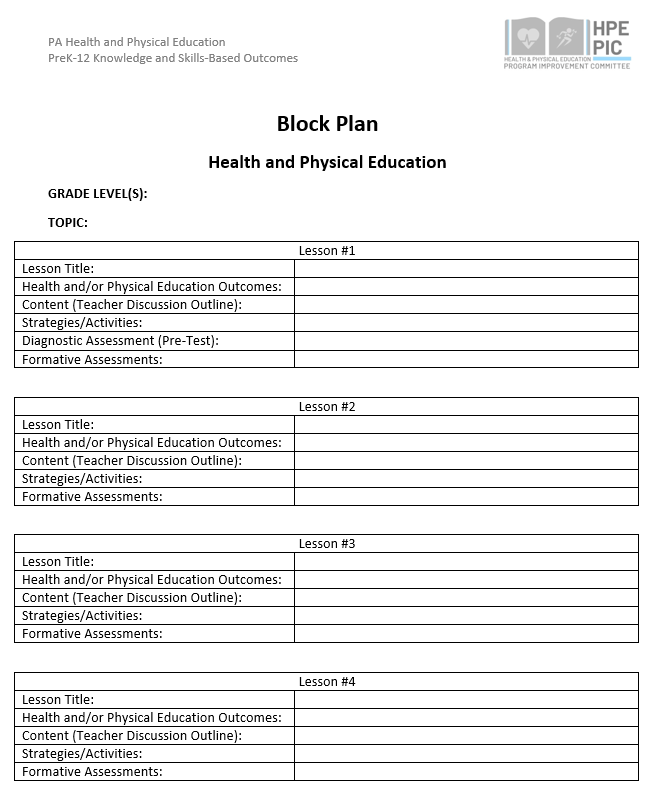 Block Plan
Jen
Block Plan
Jen
Block Plan
Jen
Block Plan Example
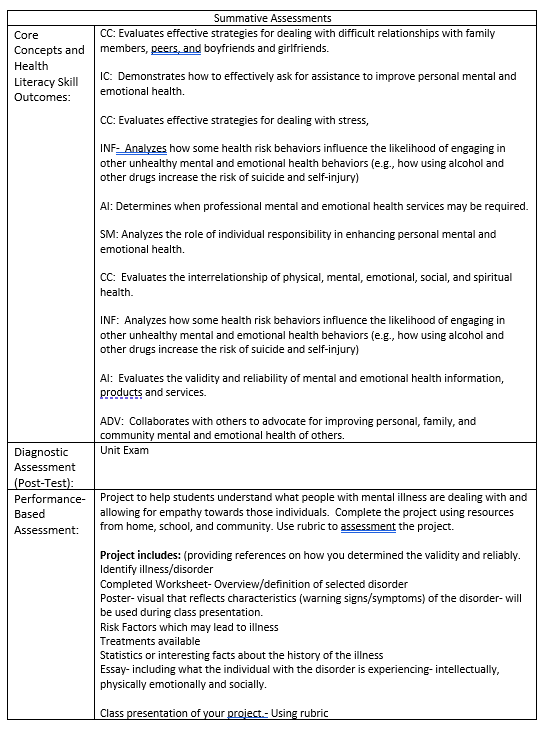 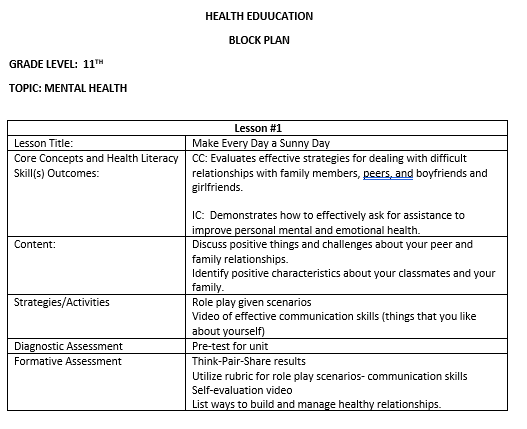 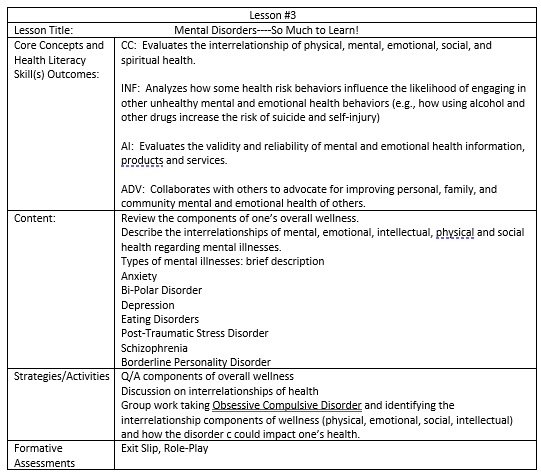 Jen
Health Education Lesson Plan
Health Education
Unit Topic:  (Select one topic from the colored boxes, these topics areas of various colors and located on the left side of the outcomes document).


Lesson Title:  (Select a name to your lesson.  The name could be creative or based upon the skills and content being taught).


3.	Grade Level: (Select the grade level for your Scope and Sequence)
Health Education
Choose Outcomes (List all Outcomes for each lesson-Be Realistic):  (List outcomes from each topics you want to include in your unit.  You may choose outcomes from one topic or several topics.  It may help to list the topic and the appropriate outcomes together)
Health Education
Assessment of Skill-Based Outcomes:  How do you know the student was successful?  (Provide examples of diagnostic, formative 0r summative assessments you may use for your selected unit).
Health Education
Instructional Outline
Introduction:  Include new skills, review current lessons or units, focus of the lesson



Content Outline:  Include all new concepts and skills that will be taught during the class.




Learning Strategies and Activities
Skill Development (Explain the Importance of the Skill)
Health Education
Introduction Outline
Skill Development
Explain the Importance of the Skill




Demonstrate Skill Steps
Health Education
Introduction Outline
Skill Application
Provide adequate time to demonstrate and practice skill



Formative Assessments
Health Education
Closure



Modifications/Extensions
Health Education
Vocabulary
Tobacco
Nicole
Toxic
Vaping Device
Aerosol
Carcinogens
Tar
Materials
List of ways to help someone to stop using tobacco products
Decision-making skill steps poster
Advocacy skill steps poster
Rubric or checklist for peer interview and/or self-evaluation
Resources
Comprehensive Health, PDE SAS
Questions
Any questions?
HPED PIC Committee Contact Information